Online and Distance Learning
What makes a difference?

EDC&I 510
Initial Questions
Your experience in taking OL/DL courses:
Effective?
Well designed? (See any traces of the originating British Open University work in materials, approaches you used?)
Static or dynamic?
Do it again?
How did your experiences compare with Bernard et al’s. findings?
The Beginnings
Correspondence schools – late 19th century
Post office worked faster then…
Kind of mania around these; many trade schools opened correspondence courses
Radio Education (1920-50)
Used in rural US for extension programs
Used in other countries with sparse populations (Australia, right)
Televised Education (1950-80)
Early high enthusiasm; many universities started programs
Difficulty sustaining student motivation and interest
Success in UK with Open University (ca. 1970)
International Distance Ed (1960- )
Wide use in many developing countries (India, China, USSR, Central & South America)
Big needs: large populations with minimal ed service
Cost, distance, transportation  considerations were primary
The Open University(1969-  )
First big, coordinated instructional design effort
Texts, video/radio/etc. all prepared to work together
(But: video = only about 10% of content)
Team model for development
Production values were low in early period
Particular to social situation in UK, post WW II
Now increasingly online
Good research programme
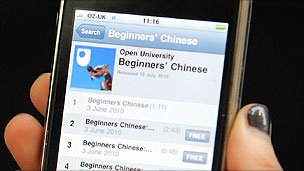 Online Learning (1980- )
Quick perception that this could be done cheaply and easily (in a technical sense, anyway!)
Early work in text-only settings (videotex & teletext in 1980s UK); WELL/NJIT in US (mid-80s)
Web-based programs from about 1995
Today
Efforts to move from text-largely formats to interactive, “Web 2.0” approaches
Increasing spread to K-12 ed and corporate settings
Much wider acceptance and use (50% of UW undergrads!)
Major shift in concerns over past 10 years
O&DL: Then and Now
Then (pre-2000)
Big, clunky systems
Operation = difficult
Student contact = sporadic and formal
Design = static, linear
Research: “Is it as good as…?”
Student motivation, drop-outs = key
Now (post-2000)
Nearly omnipresent
Relative ease of use
Contact can be frequent, informal
Design = becoming more varied
Research: “How can we capitalize on…?”
Motivation less an issue
What We’ve Learned
Online/distance ed works, in the sense that people can and will learn under all sorts of conditions
Technical aspects are often perceived as most complicated  BUT…
Organizational (support) and instructional (design) issues are likely more significant
Finally, “proof”…
That “It’s the design, stupid!”
Well-designed OL courses really do lead to more/better learning (of some things, under some conditions)
“Managing the contingencies” of instruction = key
Learners = now more accustomed to working OL
There are likely still some self-selection effects
New Tools
New types of interaction emerging
Group text/document management
Commenting, annotation, feedback
Video annotation and tagging systems
Learning community approach
MOODLE
2003-2011
New Audiences
Spread of online K-12 
Home schooling, chronically ill, adjudicated
32 state OL schools
State-required online HS courses
 Idaho = latest (11/11; 2 – 1 synch, 1 asynch)
Others: Michigan, Alabama, Florida
Move to require practice in OL teaching as part of teacher preparation ( 17 states now)
Current Questions
How do we design for effective learning-oriented interaction in a “Web 2.0” space?
Can we create really individualized learning spaces online?
As barriers to web-based interaction fall, does face-to-face meeting retain critical aspects that can’t be duplicated?
What detailed design specifics (forms of interaction, use of virtual artifacts, etc.) are most important?
More Questions
In constrained budget environments, what are the true costs of creating, running and maintaining online programs?
Is there an appropriate “mix” of online and face-to-face activities for various subjects?
What about use of online programs in K-12 schools?  
Who controls, monitors, accredits?  
Does HS experience really prepare students for 21st c. workplaces?
And still more…
What’s the instructor’s role? What support do instructors need?
In higher ed:
How to “count” OL offerings (in cf. to traditional courses) in faculty load?  
Balance between OL & F2F teaching?
O/DL responsibilities in union contracts?
Faculty satisfaction with OL teaching as “regular” expectation?
An Ideal Model
Setting: Professional development and learning among educators
“Close to real” feeling interaction
Audio/video; breakouts; notifications; (chat?)
Easy online use of documents and materials 
Collaborative inspection, sharing, modification, storage, retrieval
Real-time updating of records/traces
And selective access to/display of same